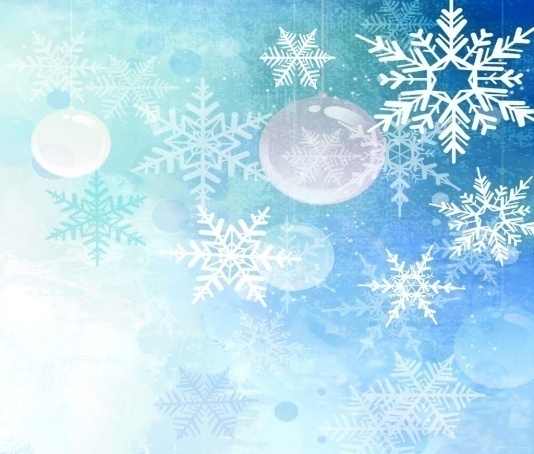 « Новогодний сувенир»
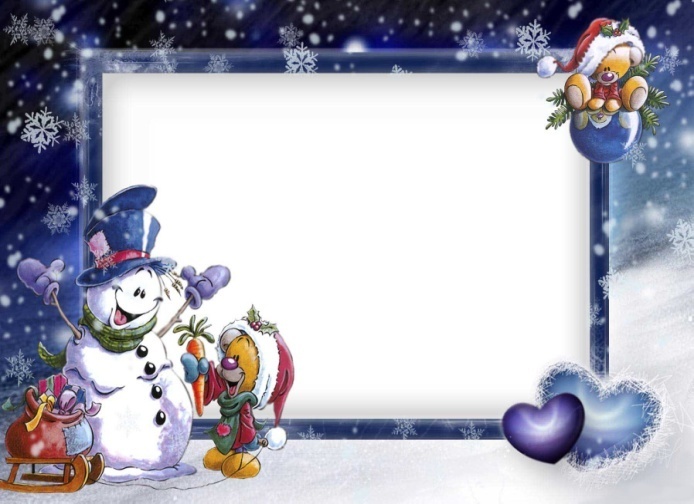 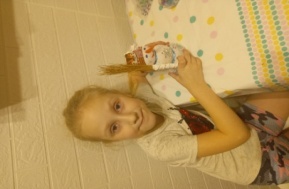 Выполнила : Прыткова Кира       ученица 1 «А» класса
Нижний Новгород   
МБОУ  «Школа №12 с углублённым изучением предметов им.Е.П.Шнитникова»
Для работы нам нужно: рис, носки белые, пистолет, клей, разнообразный декор, фетр, ножницы, кайма, бечевка. 
1)Сначала мы берем и разрезаем носок на две части , линия разреза проходит около пятки носка.
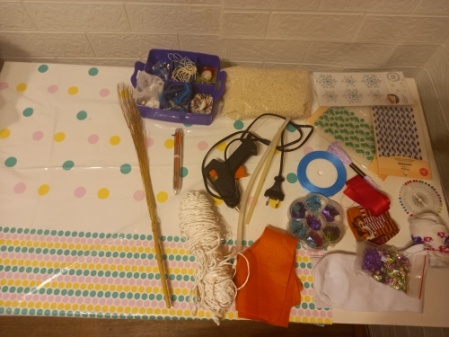 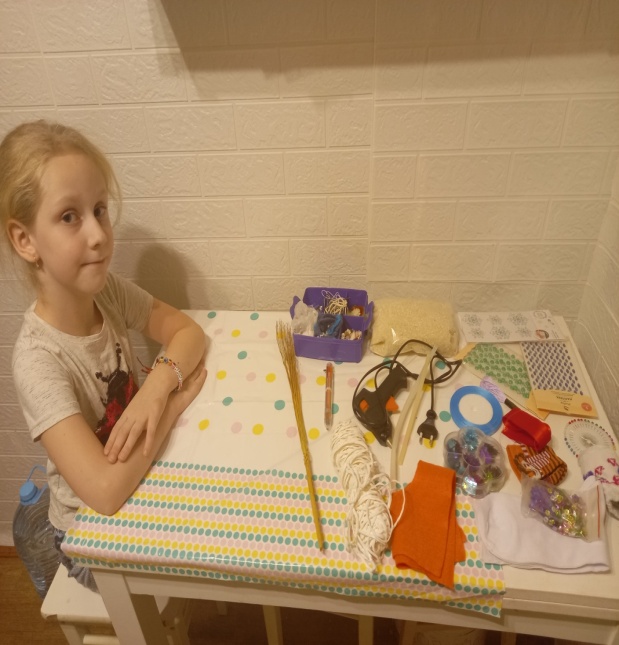 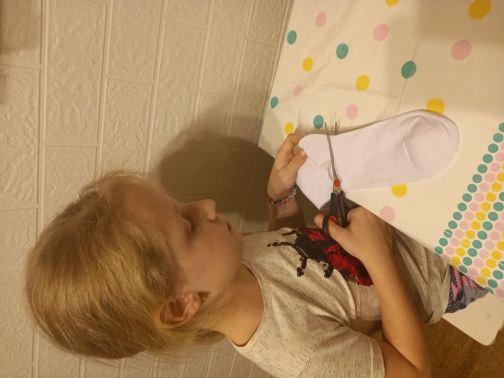 2) Пересыпаем рис в чашку и ложкой накладываем в большую часть носка. 
3)После того , как наполнили носок рисом завязываем его сверху бечевкой.
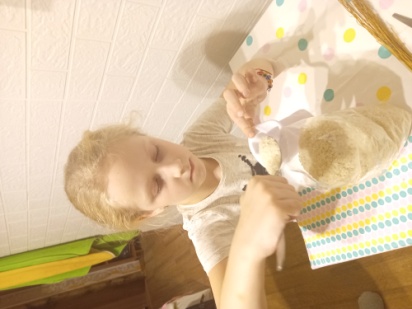 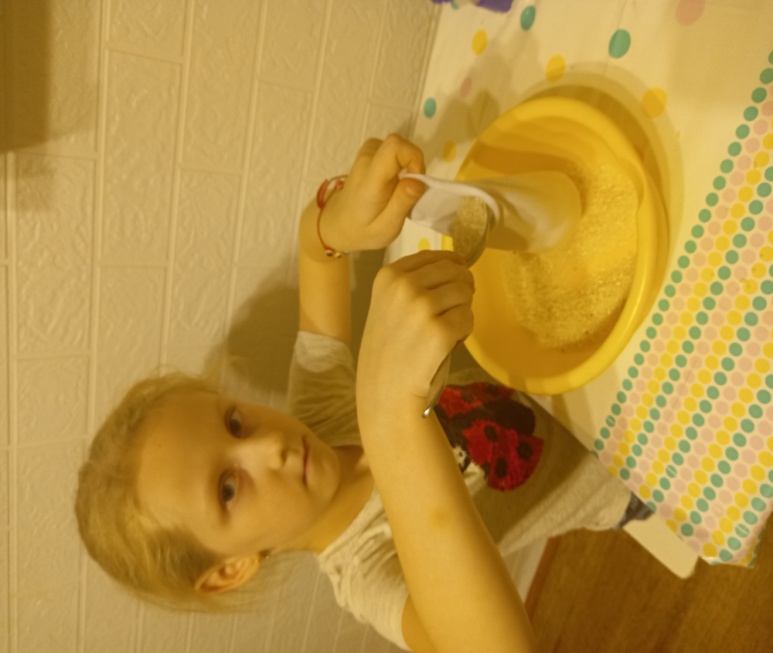 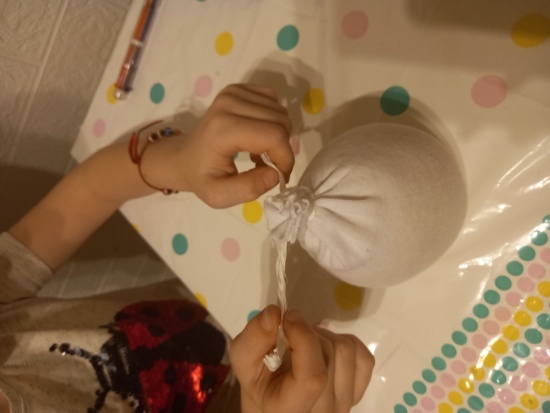 4) Проверяем, чтобы узел был крепким и делим на три части  , завязывая в двух местах бечевкой.
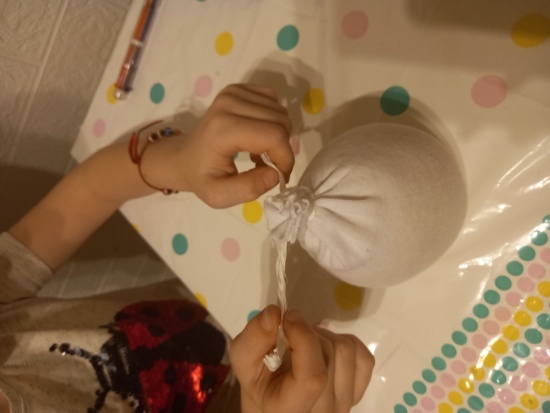 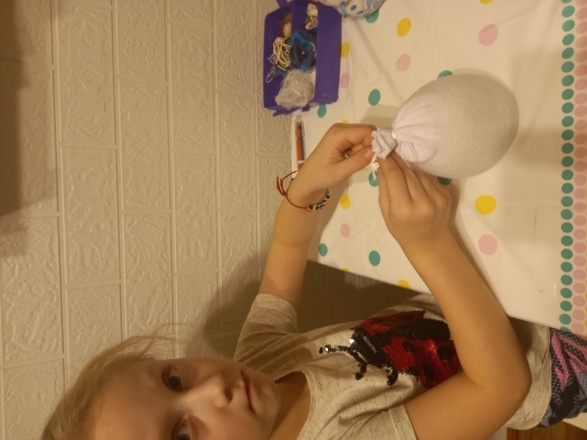 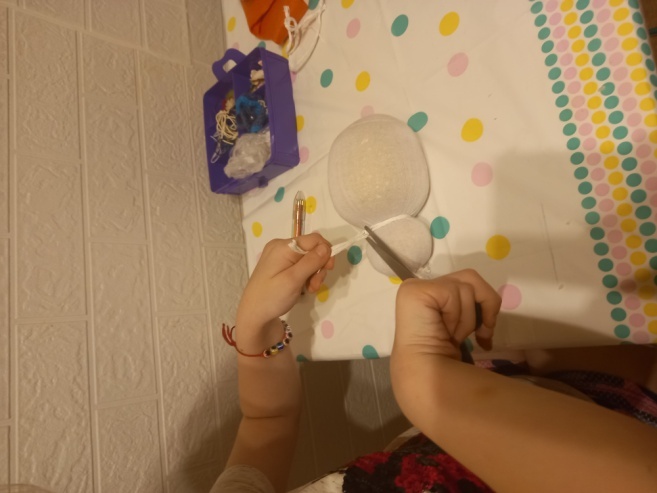 Разделили бечевкой на три части
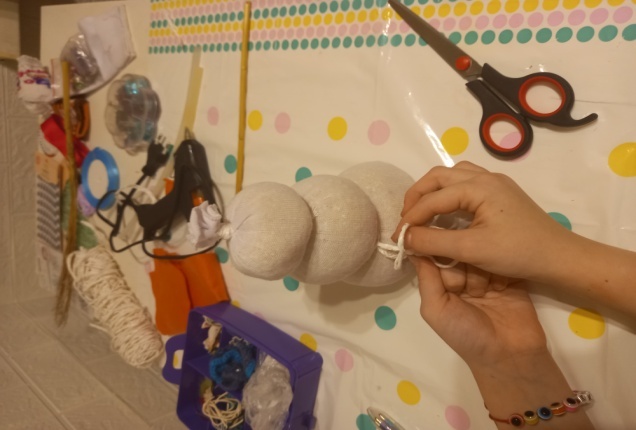 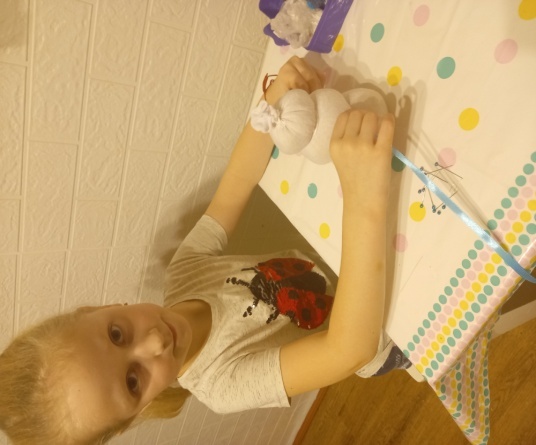 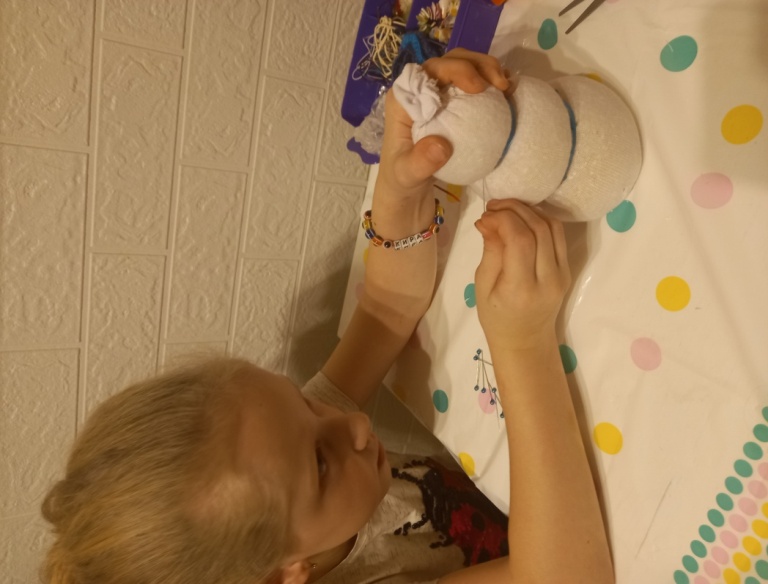 5)Мы разделили на три части и места , где завязывали бечевкой заматываем голубой каймой и закрепляем ее английскими булавками.
6) Делаем снеговику шапку из цветного носка с изображением тигра, так как 2022 год – будет год тигра .Шапку закрепляем с помощью булавок.
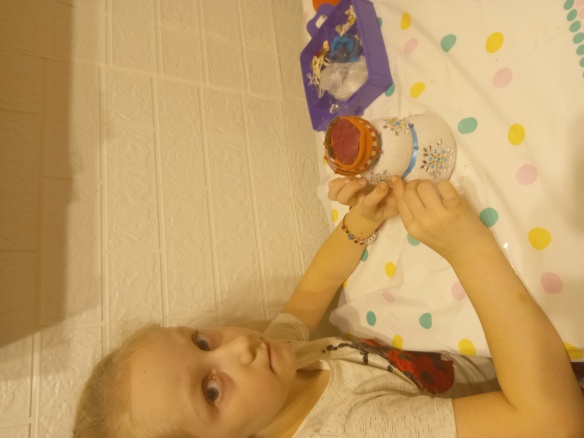 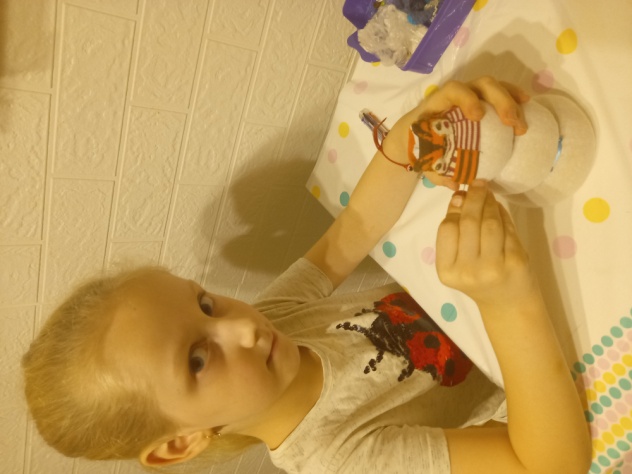 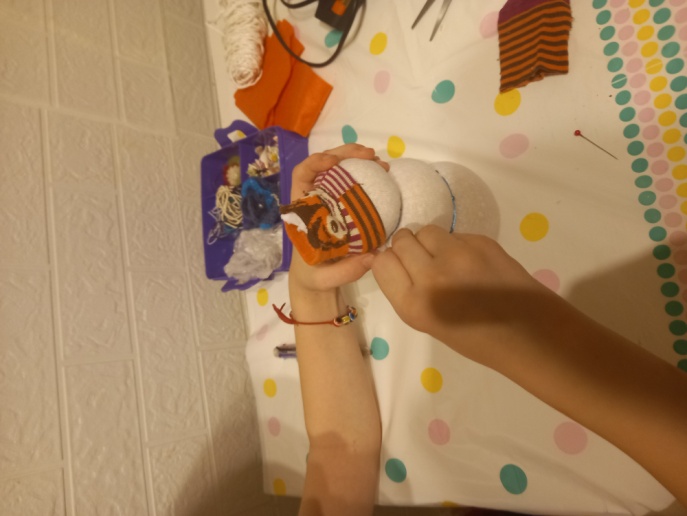 7)Начинаем украшать декором и с помощью  пистолета приклеиваем снежинки на третий и второй шарик.
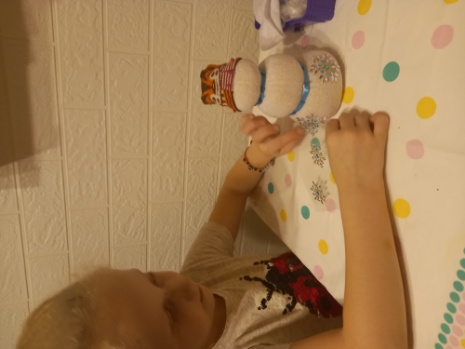 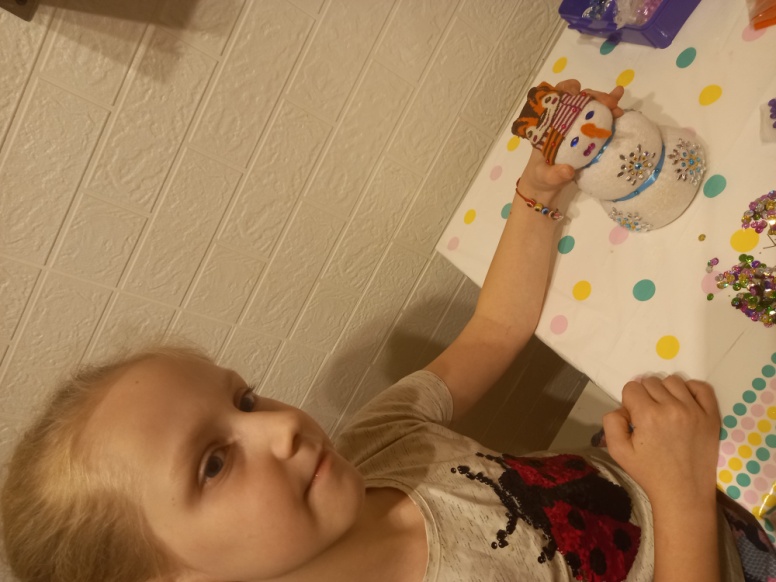 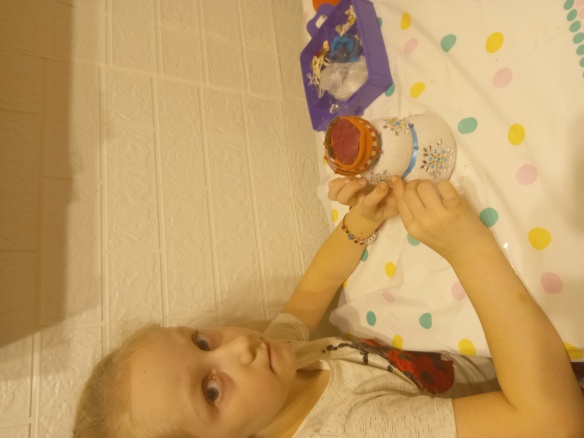 8)Из оранжевого фетра вырезаем носик и приклеиваем его с помощью пистолета. Из синих бусинок делаем глазки и рисуем красным фломастером рот.
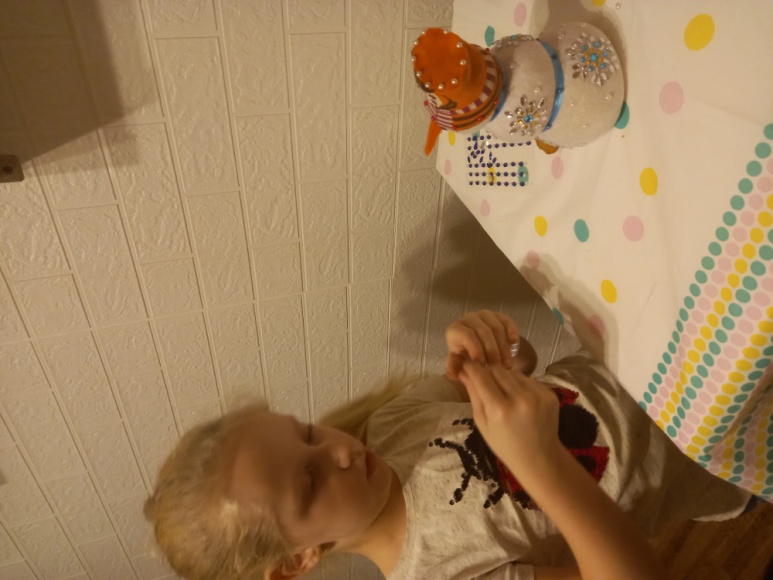 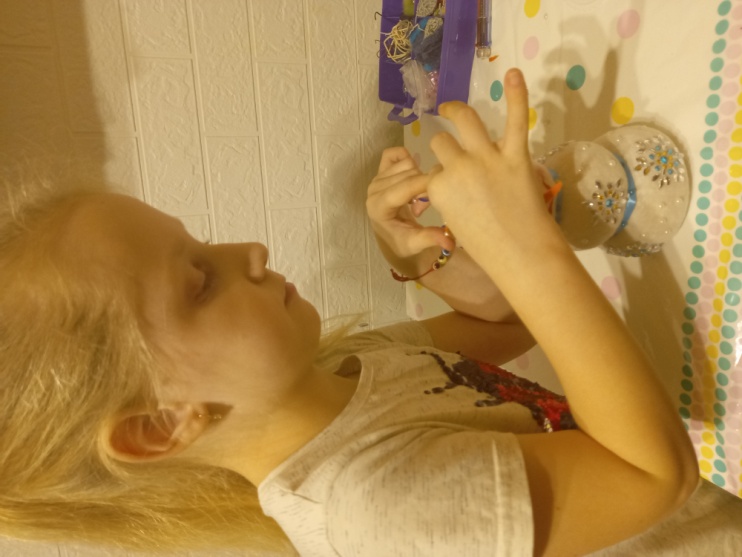 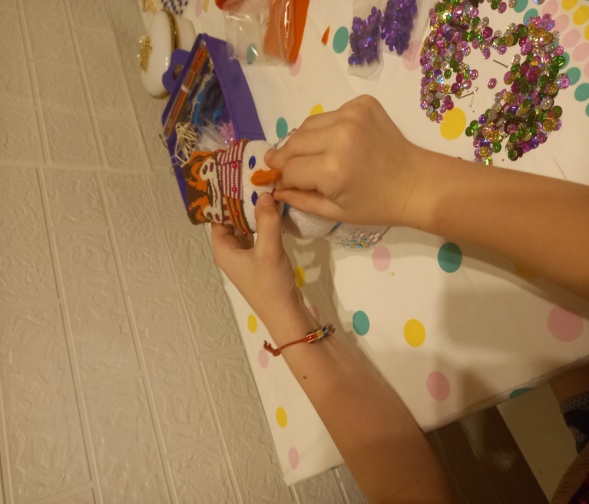 9) С помощью орнамента украшаем шапку снеговика и метелку.
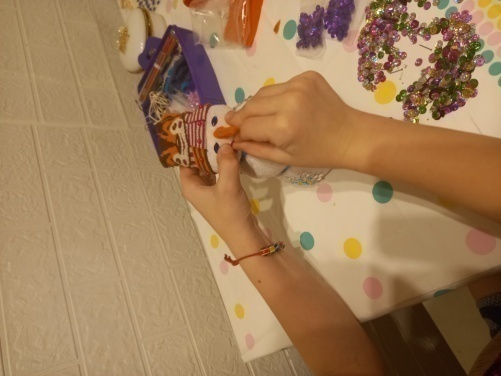 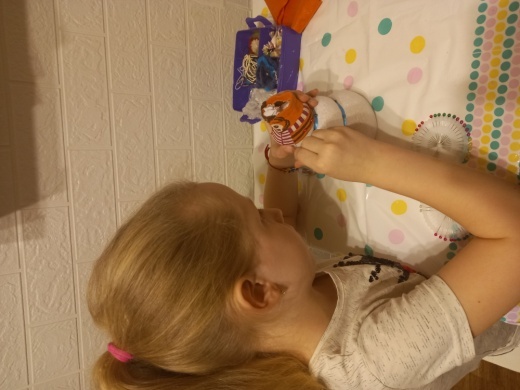 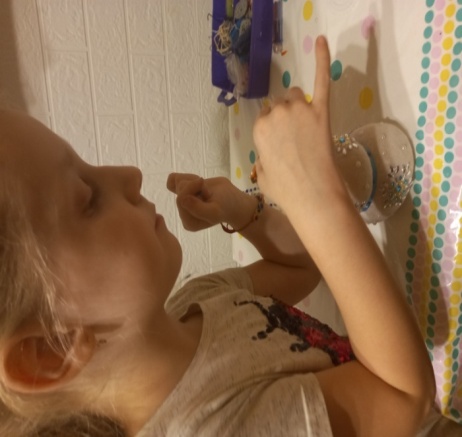 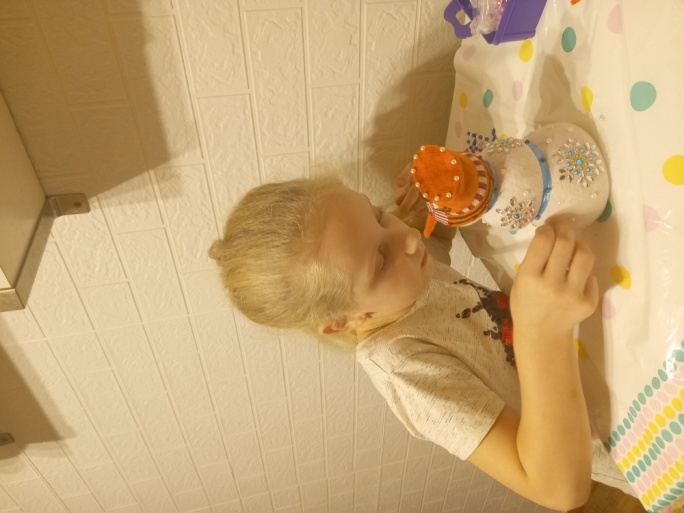 10 )Снеговик готов
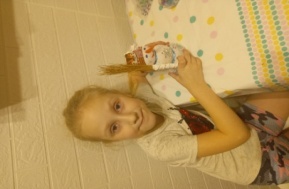 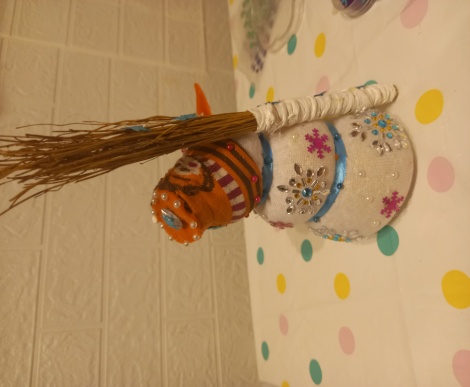 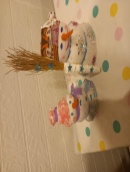 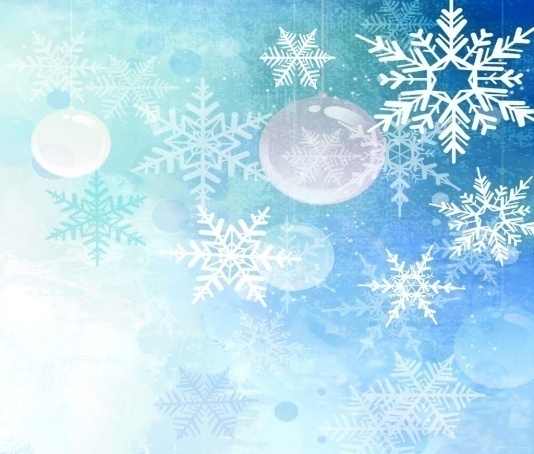 Спасибо за внимание